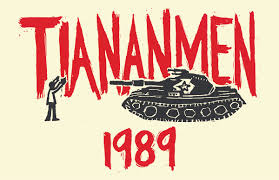 Political Leaders of the Time
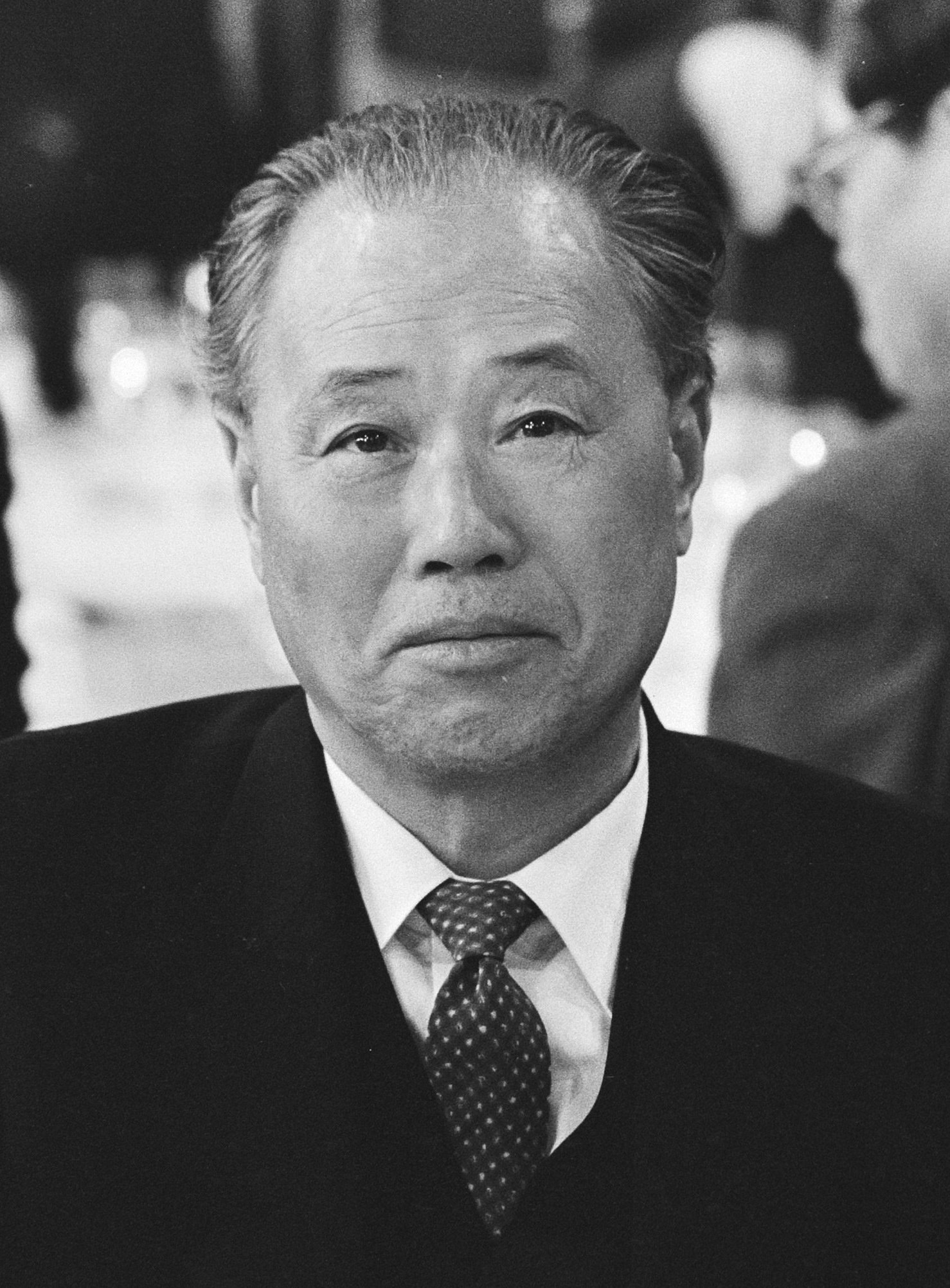 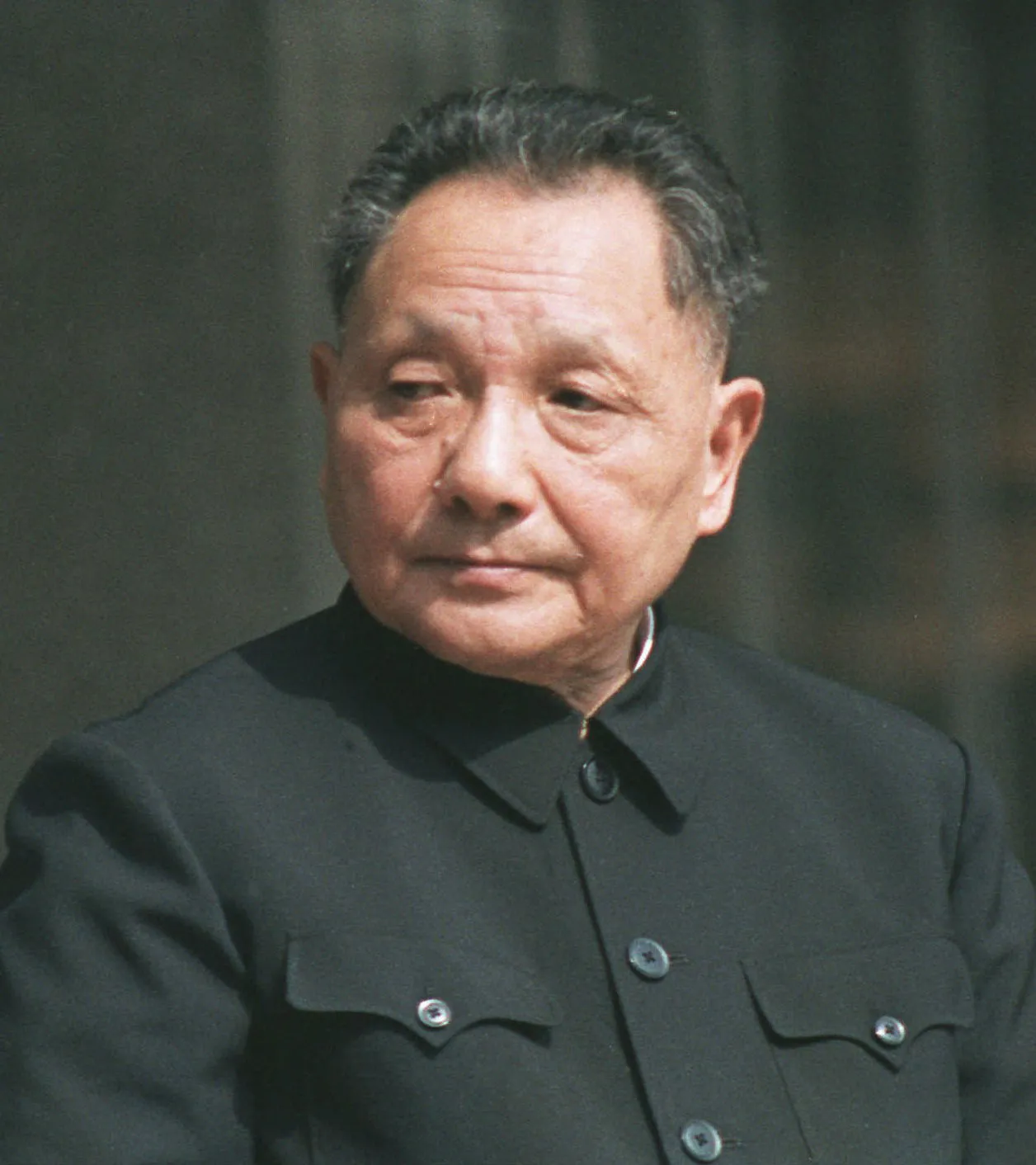 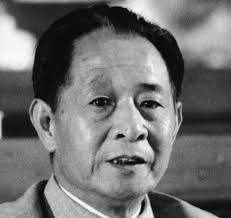 Deng Xiaoping
Hu Yaobang
Li Peng
Zhao Ziyang
Deng Xiaoping
Under Mao he was General Secretary of the CCP
Promoted central planning and moderate policies of economic modernization and efficiency
Deng Xiaoping
By 1977 he was Vice Chairman of the CCP and Chief of the PLA General Staff
1978: The Reform and Opening-Up Policy. Ended collectivized agriculture, opened China to foreign investment, decentralized the economy, brought rapid economic growth
He held a tight grip: distain for western democracy and political liberation
Hu Yaobang
General Secretary of the CCP (1980-87)
Supporter of The Reform and Opening Up Programm
Advocate of Political Liberalization
Zhao Ziyang
Premier of China (1980–1987)
Supporter of Deng’s reforms
Supporter of Political Liberalization
Li Peng
Premier of China (1987–1998)
Conservative
The Political Background
a decade of remarkable economic growth brought foreign ideas, liberalism, but also inflation and corruption 
this mix of events caused political unrest to the youth, who started to protest for more freedom and rights in 1986-7
Two Sides
Reformers
Hardliners
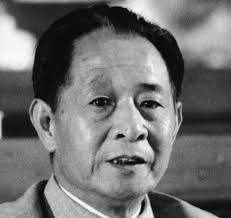 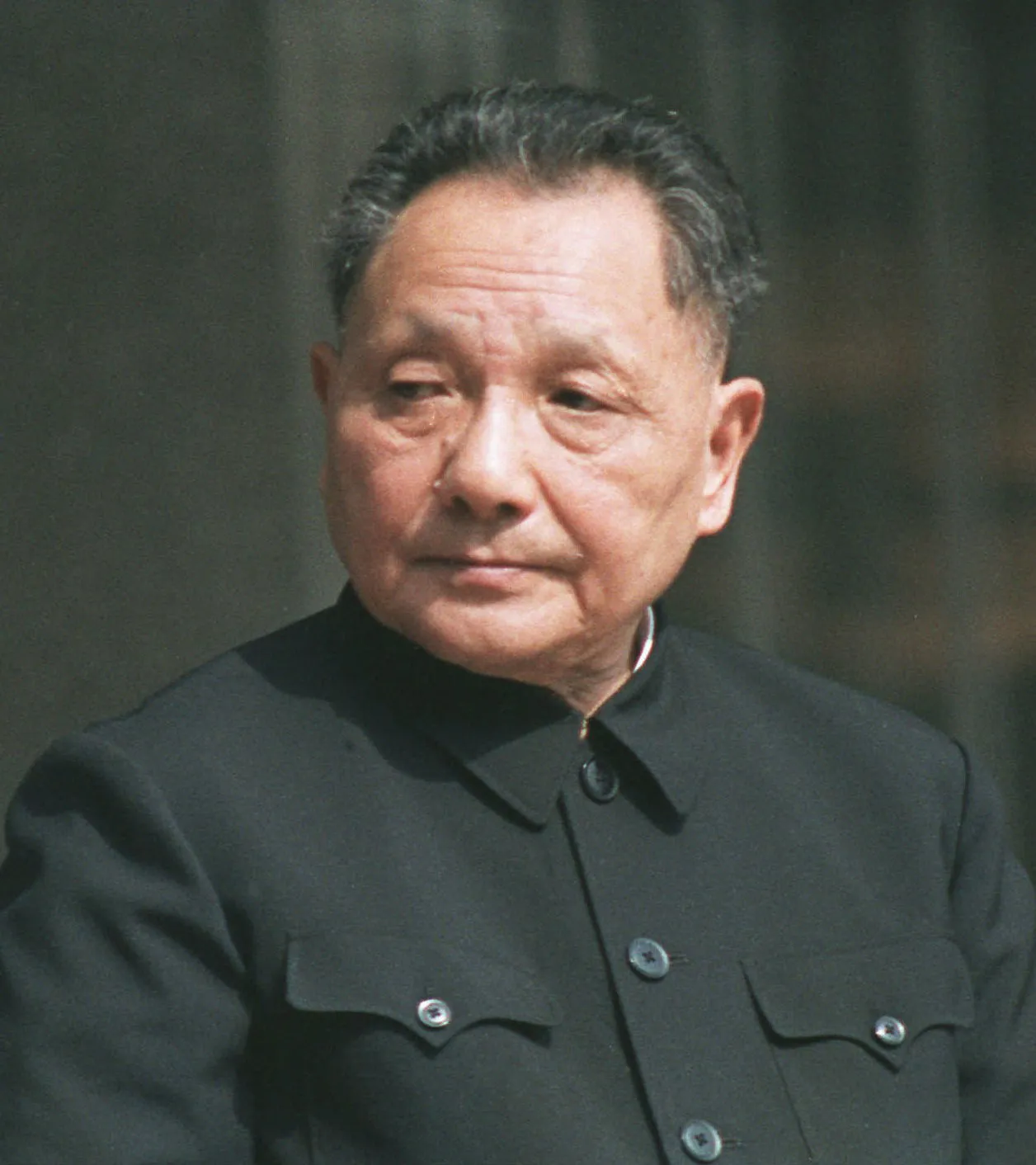 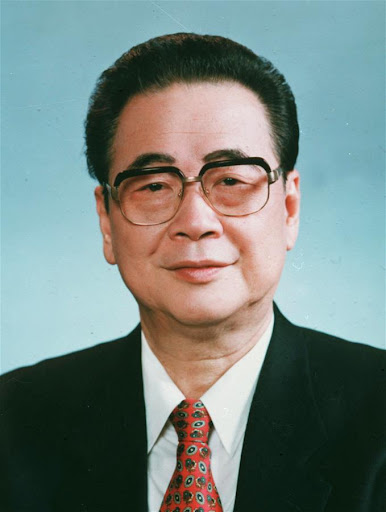 The Divide’s Outcome:
Hu Yaobang’s forced resignation in 1987
Zhao Ziyang becomes General Secretary of the CCP (1987-89)
Hu Yaobang dies 15/4/1989
Funeral 22/4/1989
Goddess of Democracy
Goddess of Democracy
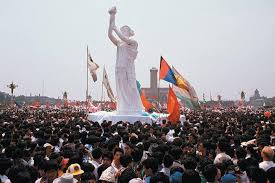 Mikhail Gorbachev’s Visit
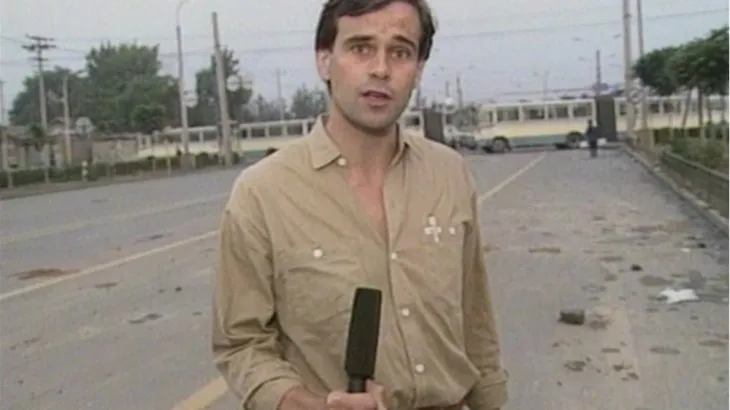 The Fate of Zhao Ziyang
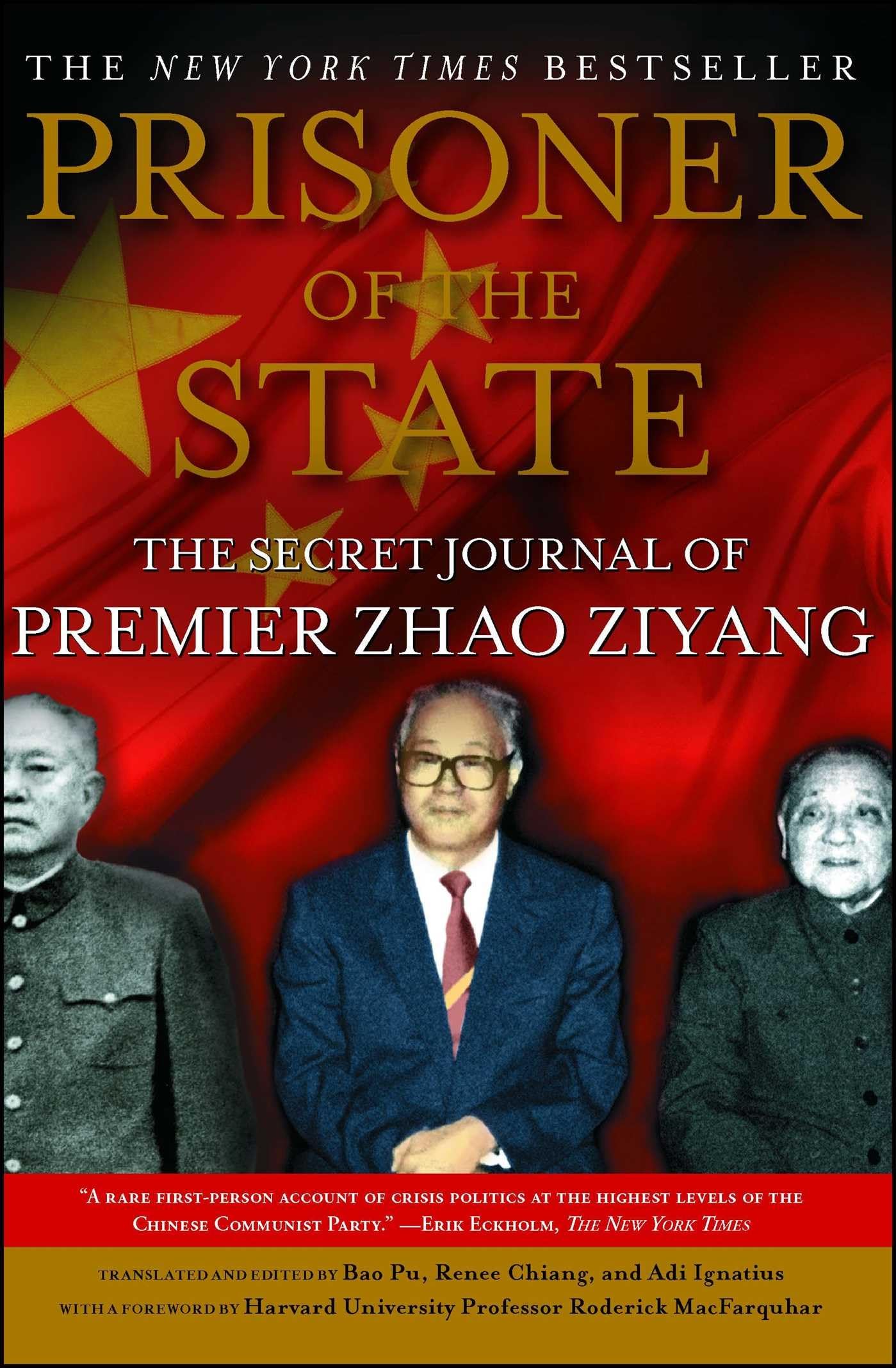 Martial Law
The First Wave
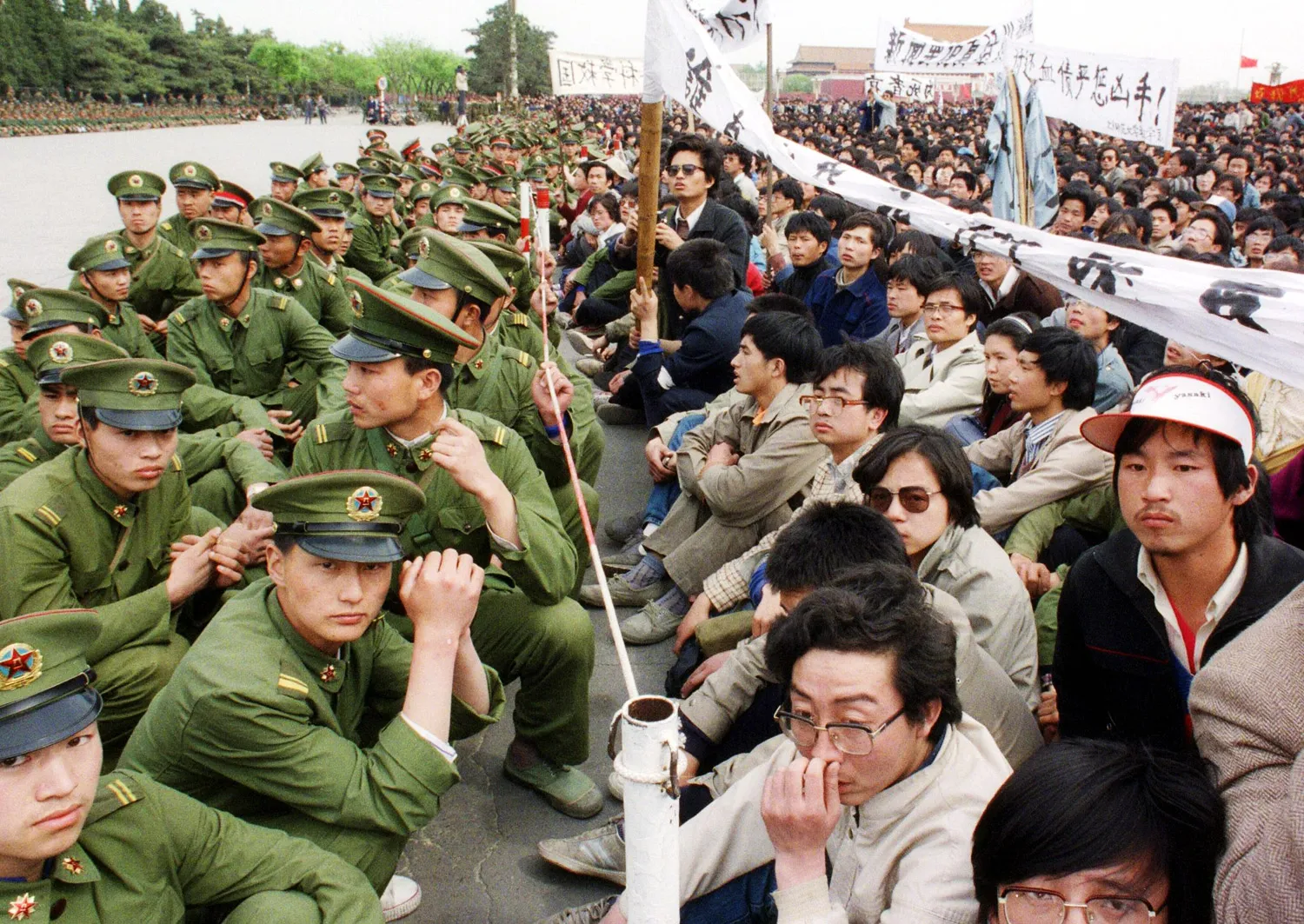 The First Wave
Second Wave:  June 3d
Death Toll:  Unknown
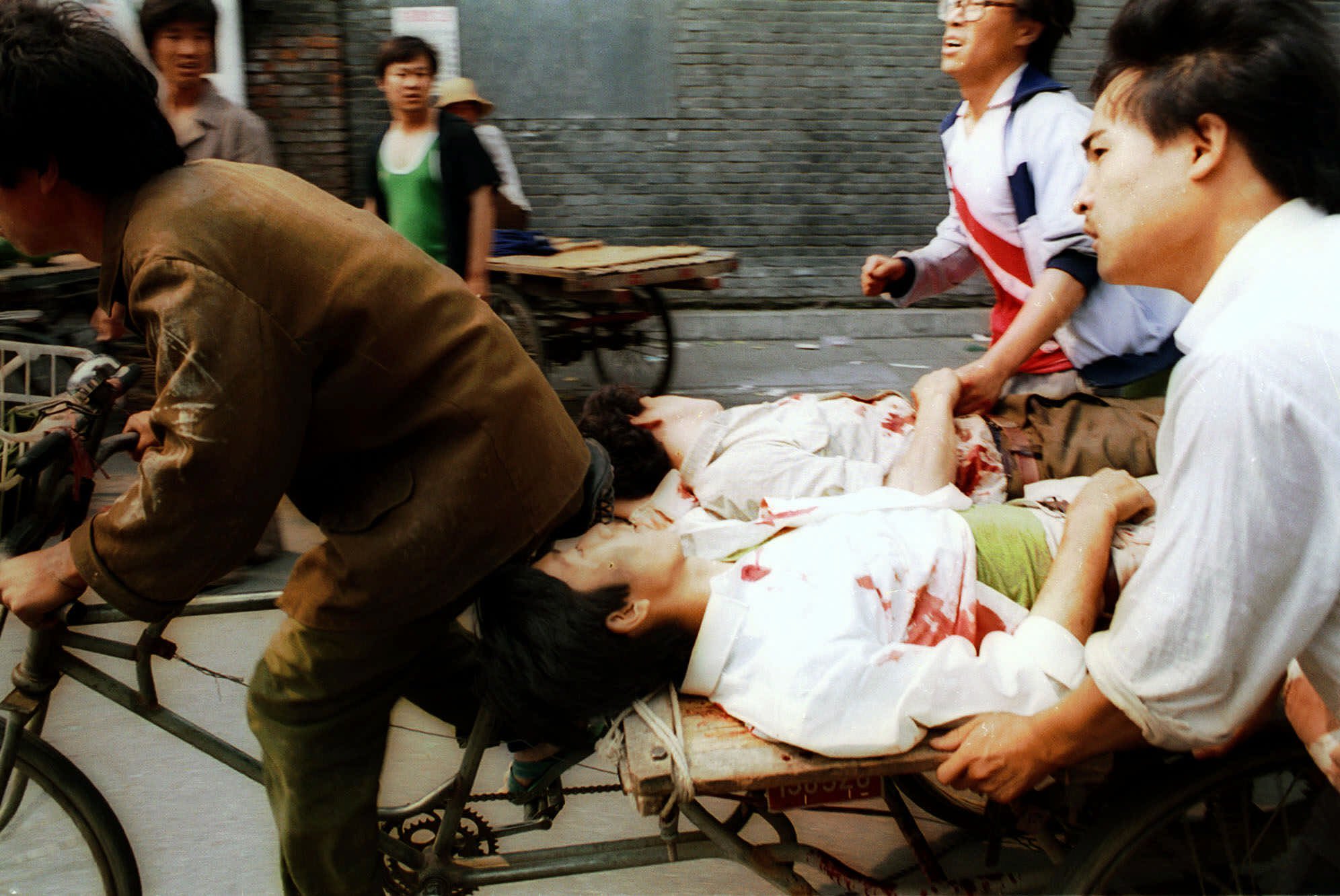 Tank Man
Tank Man
The Aftermath
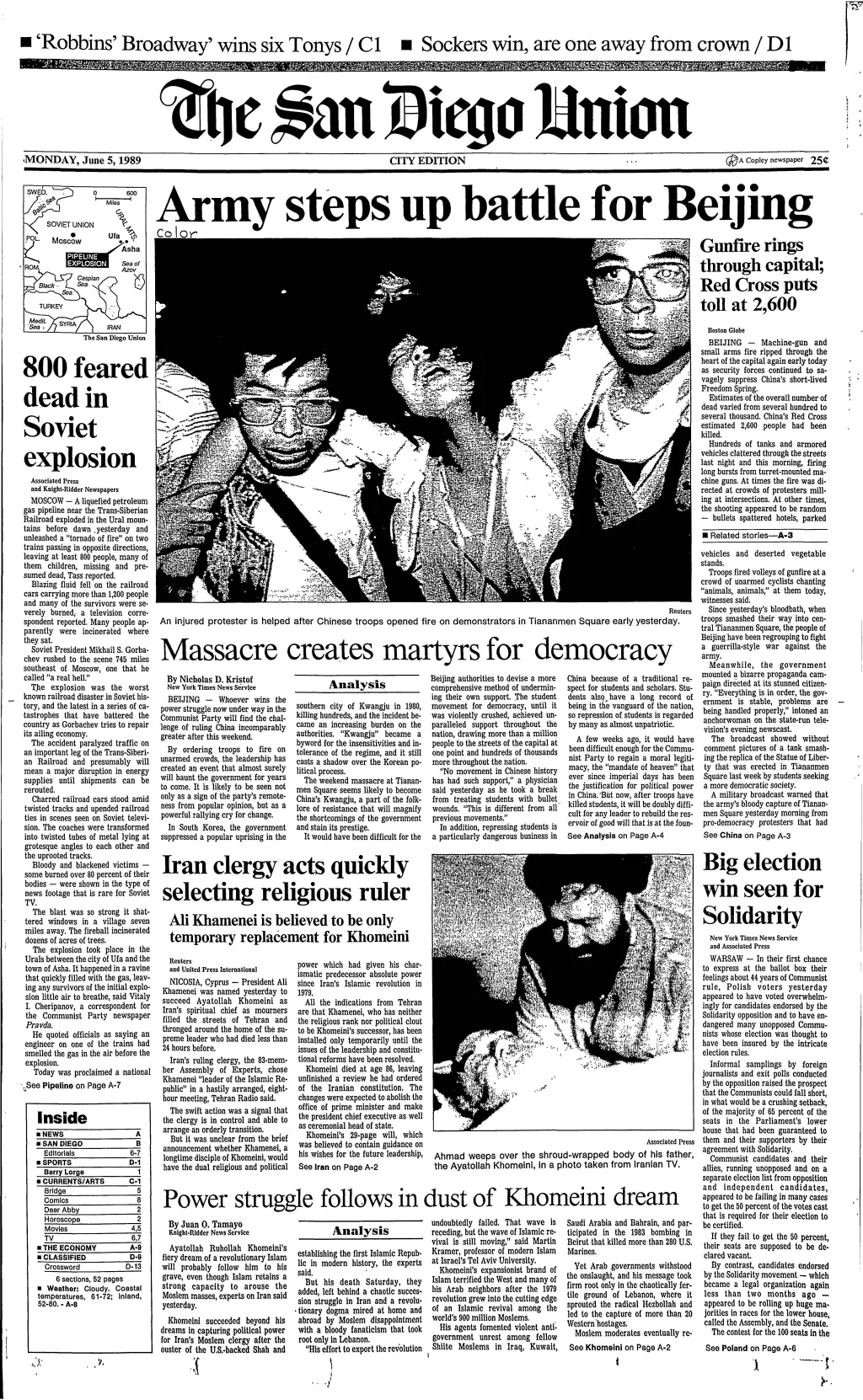 The Aftermath
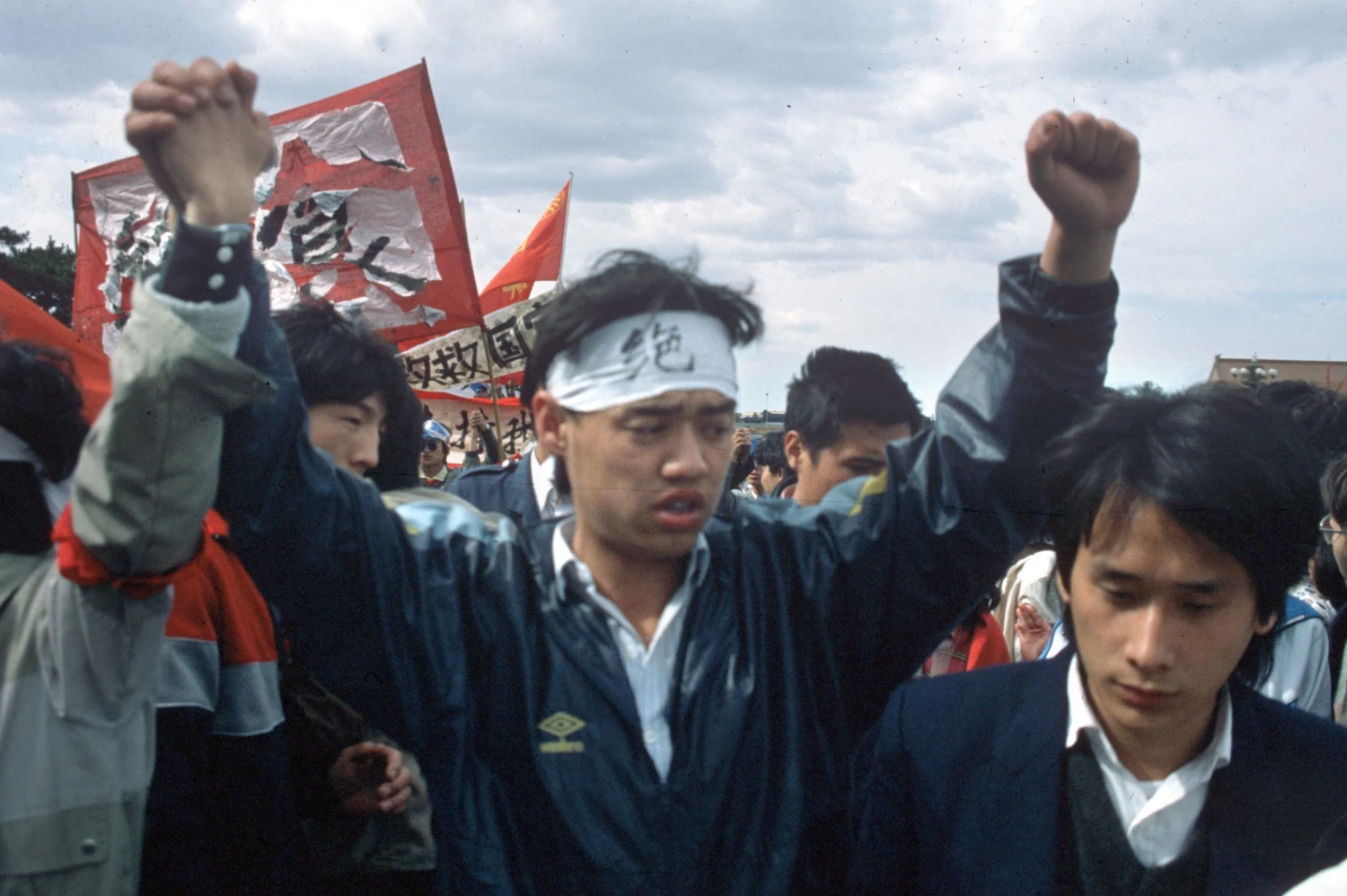 Censorship:
government minimized its significance, put out a false death toll of 241, including troops
it is only referenced by name or not even that in school books
Internet Access to Information
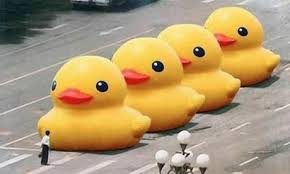 Public Commemoration
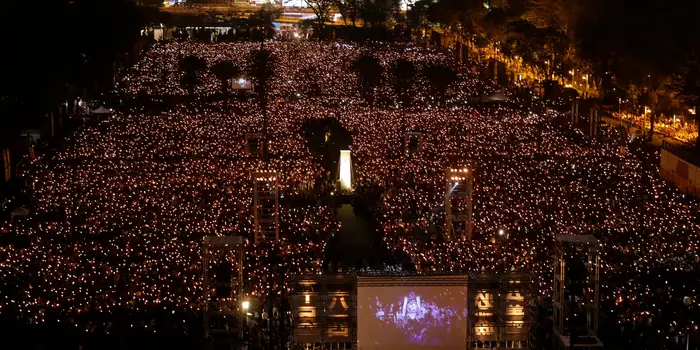 Pillar of Shame